Ambitious Top Team
Clear Strategic Direction
Powerful Management Systems
Healthy Culture
Action Planning & Implementation
Strong Connectionto Staff
Start with the end in mind
Leave egos at the door
Deep insight
See the bigger picture
Live and breath the company values
Communicate to connect
Six Batteries of ChangeCore elements of energy to explore
Give people smart mandates
Take time to build a team at the top
Future planning
Translate strategy into actions
Raise the bar
Winning hearts and minds
Bring the right people together
Push to improve
An overarching business strategy
You can’t do all at once
One company
Practice what you preach
Balance data analysis with testing
Build influence and connections
Knowing what not to do
Get meaningful data
Promote positivity
Create stability and manage resistance
Make change sustainable
Set energizing aspirations
Testing and flexibility
Learn and share insights
Be prepared to take risks
Reinforce change
Link the Batteries to your Strategy Diamond
Continue to work on the Strategy Diamond that you have started. 

Stop for a moment and step back.

Here are some of the ‘elements’ that help to drive the elements of the ‘diamond’.

Complete an analysis of the various elements:
Scoring:                       														X
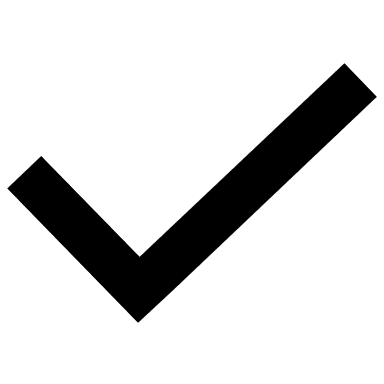